MODERN      TIMES
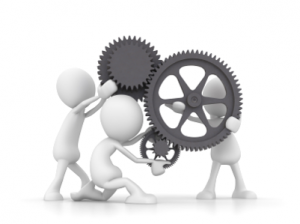 RELIGIOSOFT
BISDOM
RELIGIOPOINT
CKB
STAD GENT
PROVINCIE
KERKBESTUUR
KERKBESTUUR
CKB GENT STAD  -  23 NOVEMBER 2016
1
BUDGET/ BUDGETWIJZIGINGKERKBESTUUR
NA OVERLEG MET STAD 
PUSH VANUIT RELIGIOSOFT NAAR RELIGIOPOINT
AANVULLING MET BELEIDSNOTA

DOSSIER VOLLEDIG   HANDTEKENINGEN
PENNINGMEESTER EN VOORZITTER EN SECRETARIS
	
 ALLES NAAR CKB
CKB GENT STAD  -  23 NOVEMBER 2016
2
BUDGET/ BUDGETWIJZIGINGCKB (1)
VERZAMELT ALLE ONTVANGEN B / BW
MAAKT BUNDEL MET ALLE B / BW

DOSSIER VOLLEDIGHANDTEKENINGEN
VOORZITTER EN SECRETARIS

 BUNDEL NAAR BISDOM VOOR ADVIES
CKB GENT STAD  -  23 NOVEMBER 2016
3
BUDGET/ BUDGETWIJZIGINGCKB (2)
ADVIES VAN BISDOM  CKB

VERZAMELT ALLE B / BW MET ADVIEZEN
MAAKT BUNDEL  DOSSIER VOLLEDIG  HANDTEKENINGEN
VOORZITTER EN SECRETARIS

 BUNDEL NAAR STAD DIE AKTE NEEMT
CKB GENT STAD  -  23 NOVEMBER 2016
4
BUDGETWIJZIGINGSTREEFDATA STAD GENT (1)
OVERDRACHT VORIGE DIENSTJAREN
STAD  KF							30.04

KF RELIGIOSOFT						15.05

NA CONTROLE  STAD 						15.06

KF PUSH  RELIGIOPOINT					30.06
RELIGIOPOINT KF  CKB
CKB GENT STAD  -  23 NOVEMBER 2016
5
BUDGETWIJZIGINGSTREEFDATA STAD GENT (2)
CKB  BISDOM VOOR ADVIES	  			 15.08
BISDOM ADVIES  CKB

CKB (BW + ADVIES) STAD					  10.09
STAD NEEMT AKTE  GEMEENTRAAD OKTOBER
of
CKB (BW + ADVIES) STAD					  10.10
STAD NEEMT AKTE  GEMEENTRAAD NOVEMBER
CKB GENT STAD  -  23 NOVEMBER 2016
6
BUDGETWIJZIGING
30.06
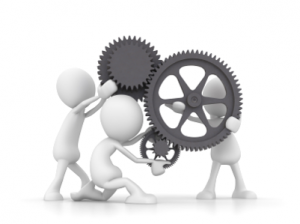 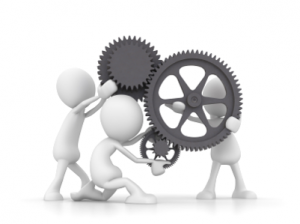 KERKBESTUUR
ADVIES
15.08
BISDOM
CKB
CKB
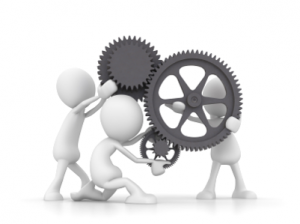 10.09/10.10
STAD GENT
STAD GENT
OVERDRACHTEN 30.04
NEEMT AKTE
CONTROLE 15.06
GR OKTOBER / GR NOVEMBER
CKB GENT STAD  -  23 NOVEMBER 2016
BUDGETSTREEFDATA STAD GENT (1)
KF RELIGIOSOFT						15.05

NA CONTROLE  STAD 						30.08

KF PUSH  RELIGIOPOINT					15.09
RELIGIOPOINT KF  CKB
CKB GENT STAD  -  23 NOVEMBER 2016
8
BUDGETSTREEFDATA STAD GENT (2)
CKB  BISDOM VOOR ADVIES   				16.09

BISDOM ADVIES  CKB

CKB (B + ADVIES) STAD					10.10
STAD NEEMT AKTE  GEMEENTERAAD NOVEMBER
of
CKB (B + ADVIES) STAD					 10.11
STAD NEEMT AKTE  GEMEENTERAAD DECEMBER
CKB GENT STAD  -  23 NOVEMBER 2016
9
BUDGET
15.09
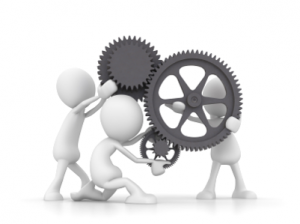 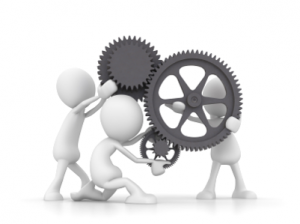 KERKBESTUUR
ADVIES
16.09
BISDOM
CKB
CKB
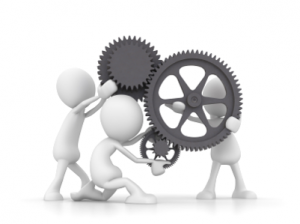 10.10 / 10.11
STAD GENT
STAD GENT
NEEMT AKTE
CONTROLE 30.08
GR NOVEMBER / GR DECEMBER
CKB GENT STAD  -  23 NOVEMBER 2016
MEERJARENPLANWIJZIGING
MJPW IS GEKOPPELD HETZIJ AAN EEN BUDGETWIJZIGING

HETZIJ AAN EEN NIEUW BUDGET WANNEER DEZE NIET
 
PASSEN BINNEN HET GOEDGEKEURDE MEERJARENPLAN

MJPW  WORDT MEESTAL SAMEN MET EEN VAN BEIDE

INGEDIEND
CKB GENT STAD  -  23 NOVEMBER 2016
11
MEERJARENPLANWIJZIGING
OPGELET
MJPW OPGEMAAKT IN 2016 MET EVENTUELE AANPASSINGEN

IN VOLGENDE JAREN (2017-2018-2019) 

NIET HERHALEN IN 2017 /2018 / 2019  VOOR ZOVER
 
HET GAAT OM DEZELFDE ITEMS
CKB GENT STAD  -  23 NOVEMBER 2016
12
MEERJARENPLANWIJZIGINGKERKBESTUUR
NA OVERLEG MET STAD PUSH VANUIT RELIGIOSOFT NAAR
RELIGIOPOINT

AANVULLING MET STRATEGISCHE NOTA

DOSSIER VOLLEDIG   HANDTEKENINGEN 
PENNINGMEESTER EN SECRETARIS EN VOORZITTER
	
 ALLES NAAR CKB
CKB GENT STAD  -  23 NOVEMBER 2016
13
MEERJARENPLANWIJZIGINGCKB
VERZAMELT ALLE ONTVANGEN MJPW / MAAKT BUNDEL
DOSSIER VOLLEDIGHANDTEKENINGEN

DIENT BUNDEL GELIJKTIJDIG EN GECOORDINEERD IN BIJ
STAD / PROVINCIEGOUVERNEUR / BISDOM

ADVIES VAN BISDOM BINNEN 50 D    STAD
CKB GENT STAD  -  23 NOVEMBER 2016
14
MEERJARENPLANWIJZIGINGCKB (2)
STAD KEURT GOED  BINNEN 100 D 

			
BESLISSING GEMEENTERAAD 


KERKFABRIEK /  CKB / PROVINCIEGOUVERNEUR / BISDOM
CKB GENT STAD  -  23 NOVEMBER 2016
15
MEERJARENPLANWIJZIGING
PROVINCIE
KERKBESTUUR
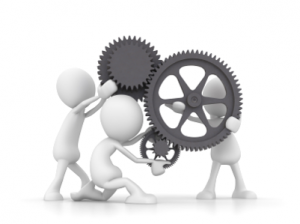 STAD GENT
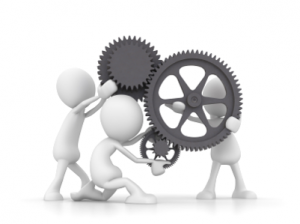 ADVIES<50 D
BISDOM
CKB
STAD GENT
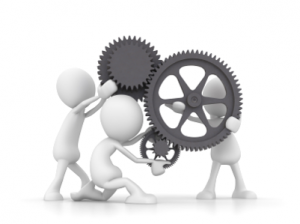 GOEDKEURING<100 D
KERKBESTUUR
STAD GENT
CKB
PROVINCIE
BISDOM
CKB GENT STAD  -  23 NOVEMBER 2016
JAARREKENING KERKBESTUUR (1)
OPMAAK JAARREKENING IN RELIGIOSOFT 


PUSH VAN VERPLICHTE DOCUMENTEN NAAR RELIGIOPOINT
CKB GENT STAD  -  23 NOVEMBER 2016
17
JAARREKENING KERKBESTUUR (2)
JAARREKENING
KASTOESTAND
OVERZICHT INTERNE KREDIETAANPASSINGEN
GEACTUALISEERDE INVENTARIS
INVESTERINGSFICHES
STAAT VAN VERMOGEN

AANVULLING MET AANVULLENDE NOTA
CKB GENT STAD  -  23 NOVEMBER 2016
18
JAARREKENING KERKBESTUUR (3)
AANVULLING MET VERPLICHTE BEWIJSSTUKKEN (te scannen)

uittreksels van alle rekeningen per 31 december

bij VERDISCONTERING: ALLE uittreksels

Uittreksels rekening Privaat Patrimonium per 31.12
CKB GENT STAD  -  23 NOVEMBER 2016
19
JAARREKENING KERKBESTUUR (4)
Kopie van de rekening van telefonie (telef/internet)

Kopie van belastingen op niet bebouwde percelen       en/of leegstand

- Loonstaten.
CKB GENT STAD  -  23 NOVEMBER 2016
20
JAARREKENING KERKBESTUUR (5)
DOSSIER VOLLEDIG   HANDTEKENINGEN 
PENNINGMEESTER EN SECRETARIS EN VOORZITTER

 ALLES NAAR CKB
CKB GENT STAD  -  23 NOVEMBER 2016
21
JAARREKENINGSTREEFDATA STAD GENT
KF     CKB 								  1.02
CKB  STAD EN PROVINCIE					  1.03

GEMEENTERADEN VAN MAART  / APRIL

ADVIES STAD (<50 D)  PROVINCIE   			 20.05

GOEDKEURING PROVINCIE (<200 D)  			
				STAD / CKB / KF / BISDOM
CKB GENT STAD  -  23 NOVEMBER 2016
22
JAARREKENING
1.02
20.05
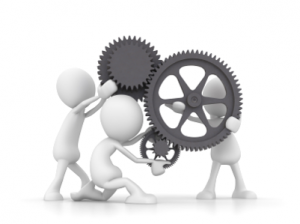 PROVINCIE
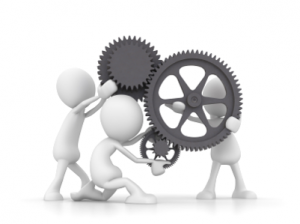 KERKBESTUUR
1.03
ADVIES<50 D
STAD GENT
CKB
PROVINCIE
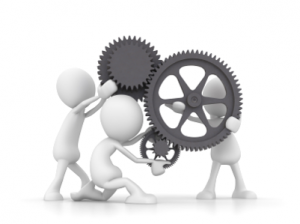 GOEDKEURING<200 D
STAD GENT
KERKBESTUUR
CKB
BISDOM
CKB GENT STAD  -  23 NOVEMBER 2016
CKB GENT STAD  -  23 NOVEMBER 2016
24
CKB GENT STAD  -  23 NOVEMBER 2016
25